英語學習護照第二冊100句51~60
秀林國小校園情境英語
推動小組製作
我在聽
051
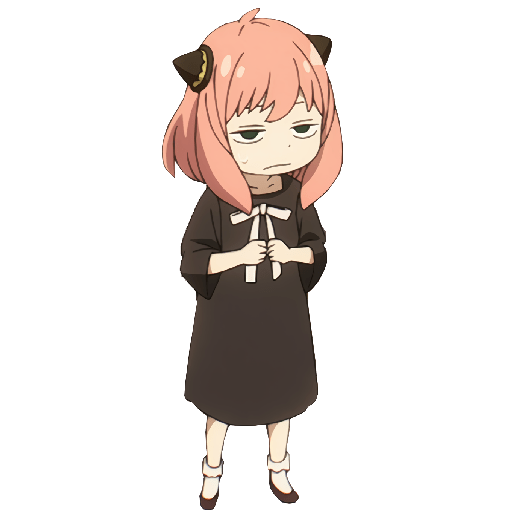 I am listening.
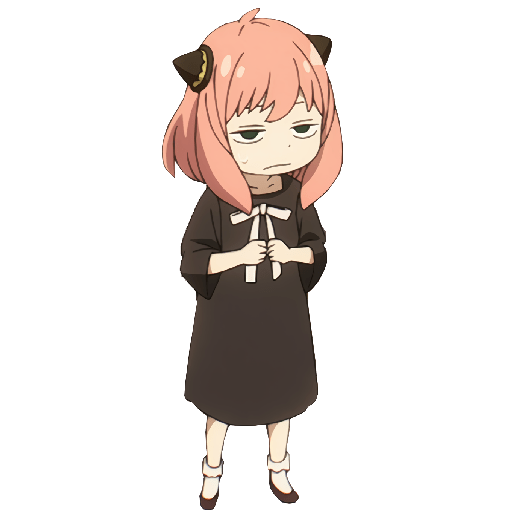 請打開窗戶
052
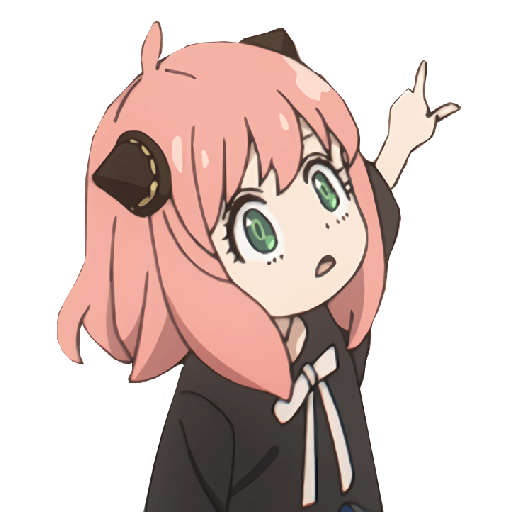 Open the window.
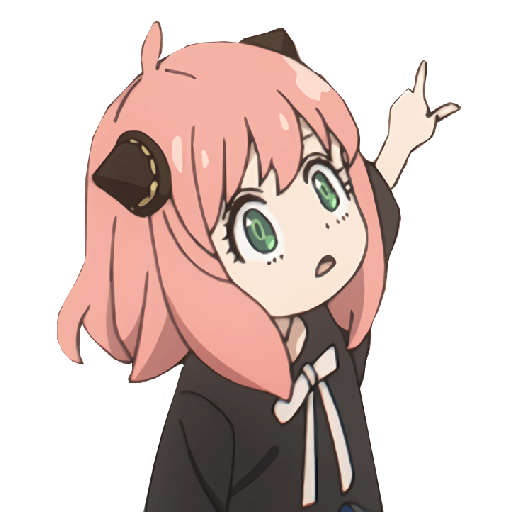 對不起
053
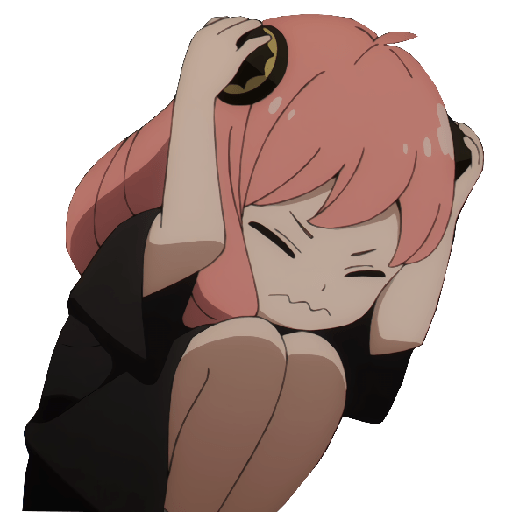 Sorry about that.
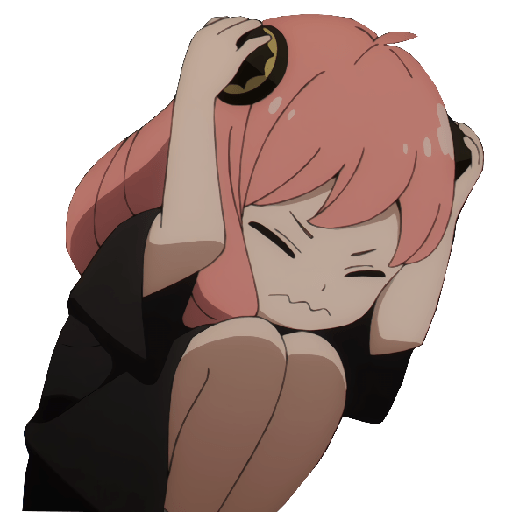 萬分感激
054
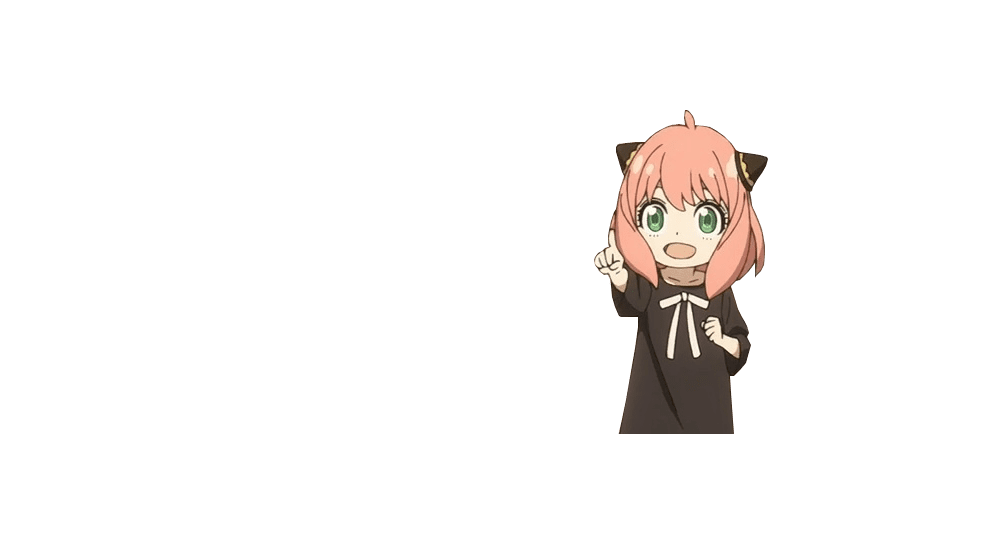 Thanks a lot.
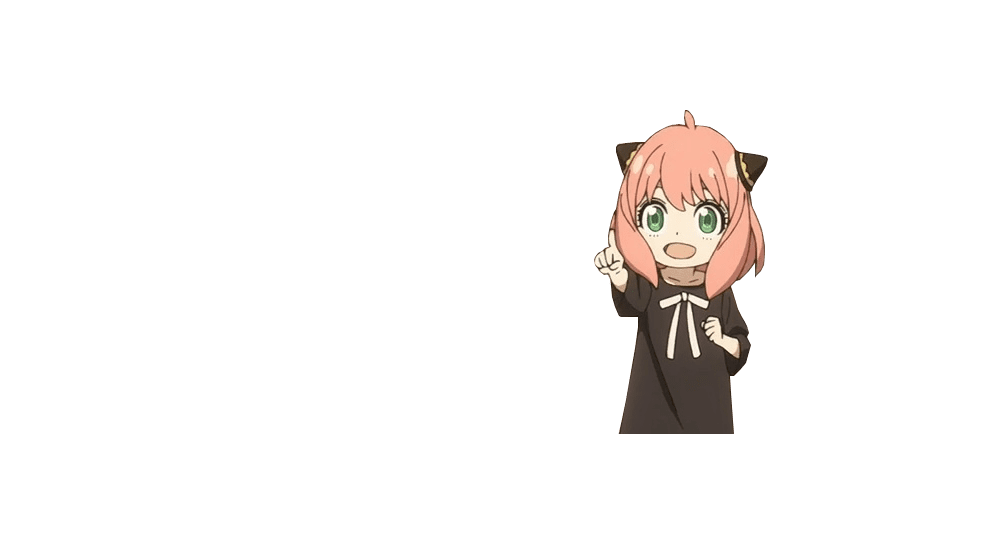 十分感謝你
055
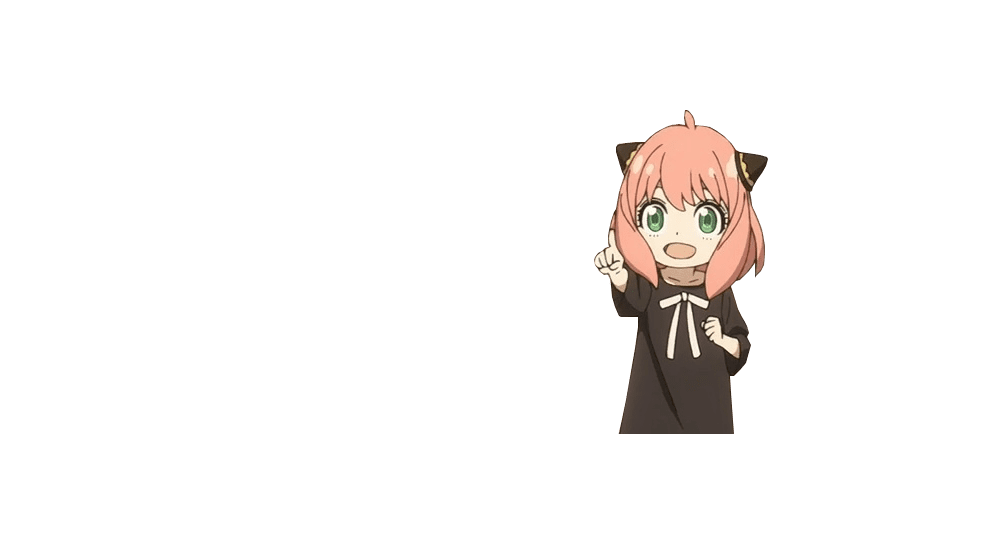 Thank you so much.
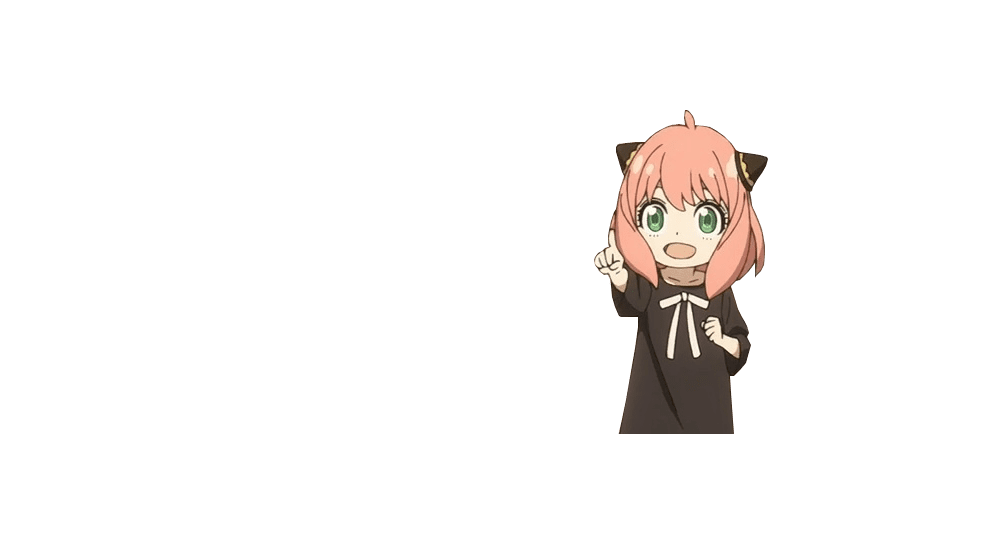 認識你真好
056
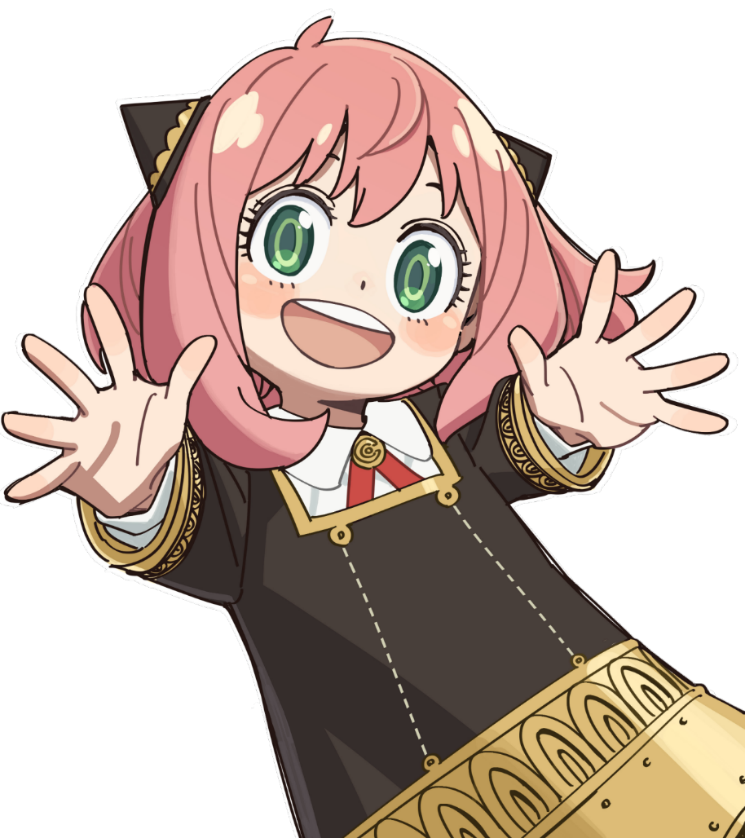 Good to meet you.
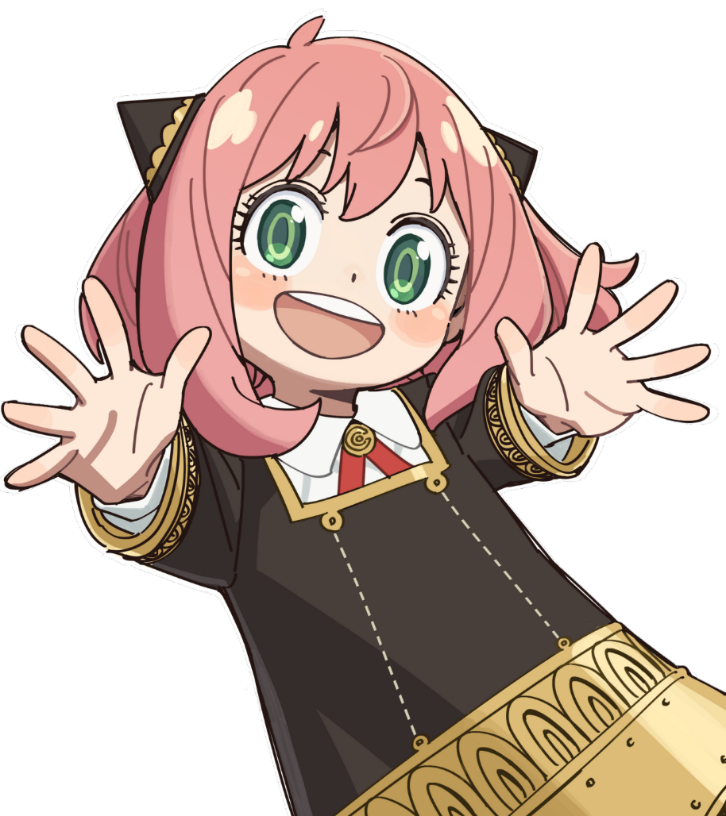 很開心認識你
057
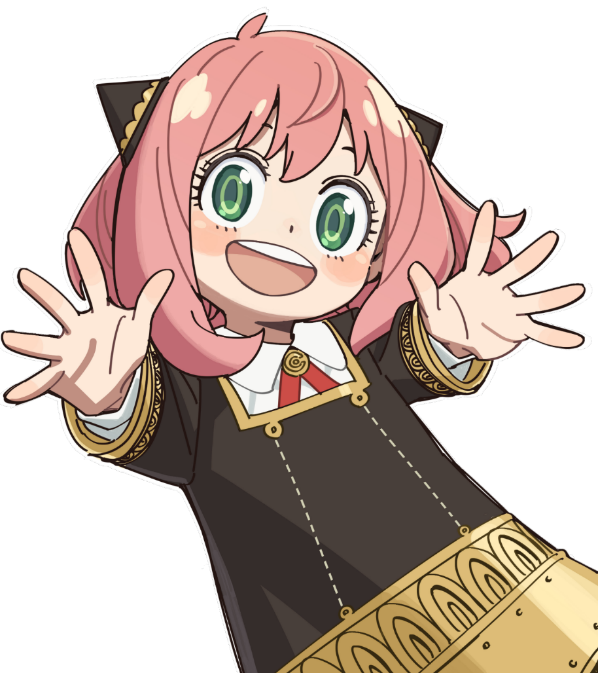 Glad to meet you.
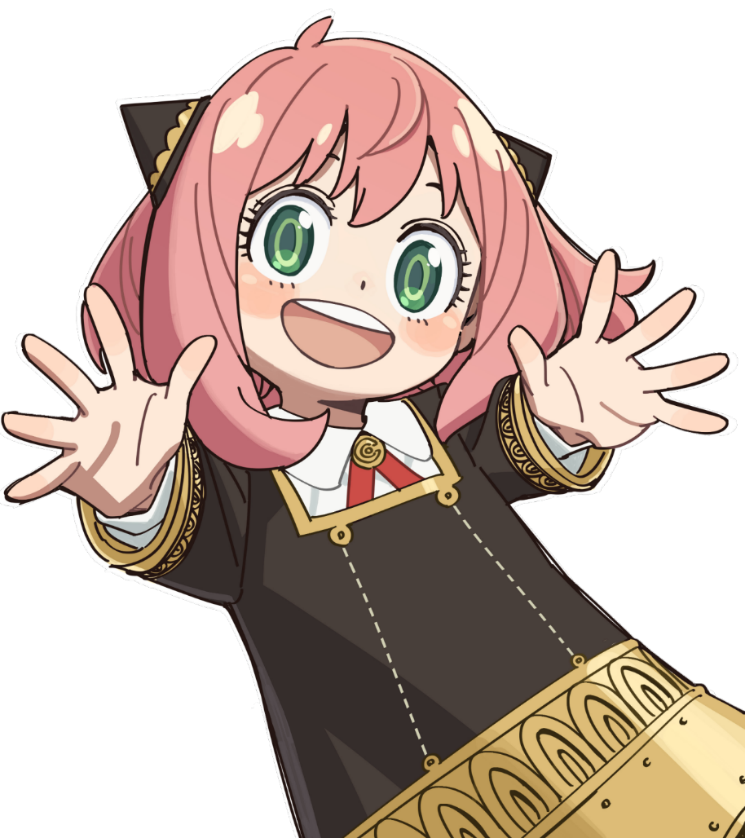 我很抱歉
058
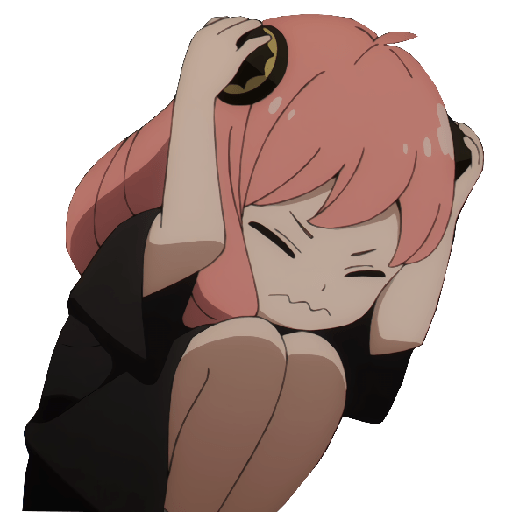 I am so sorry.
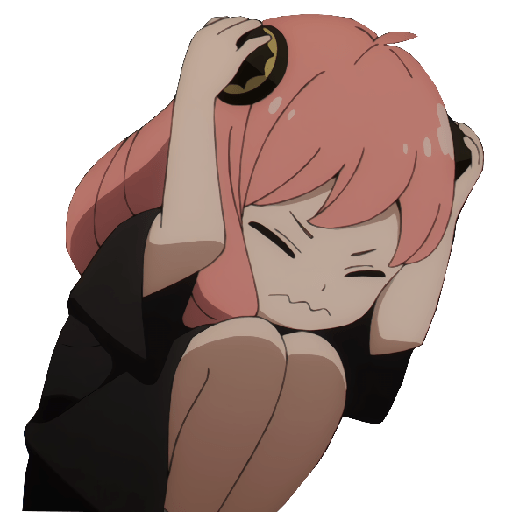 我非常抱歉
059
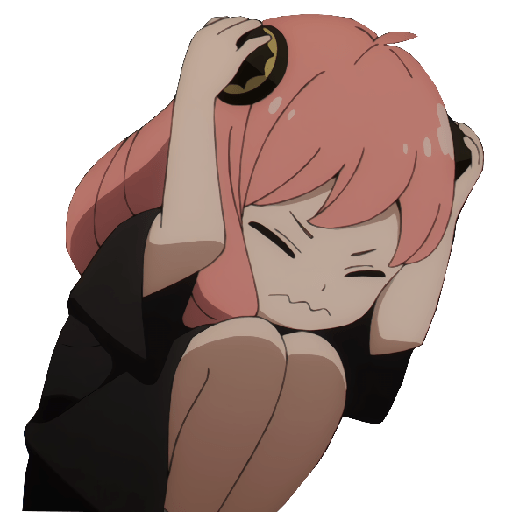 I am really sorry.
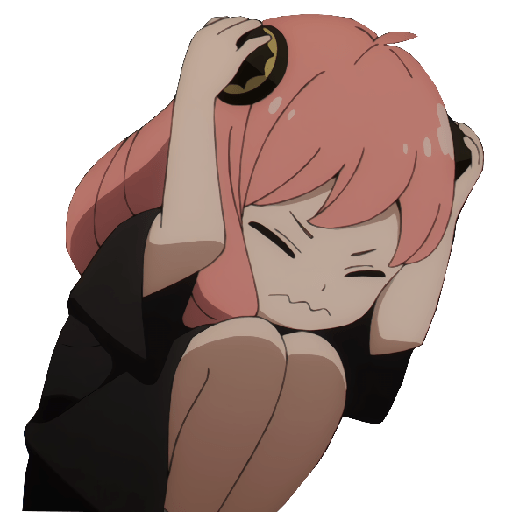 抱歉我遲到了
060
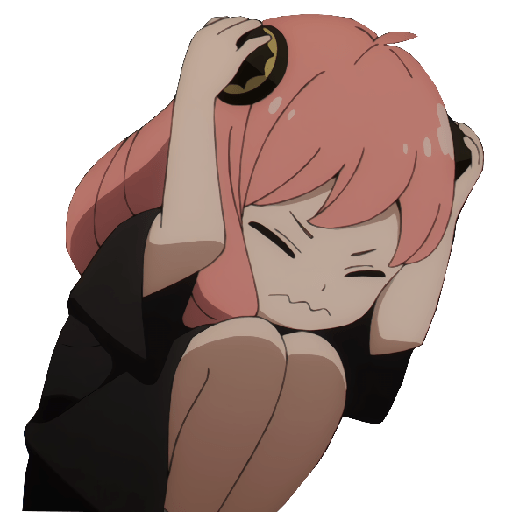 Sorry, I am late.
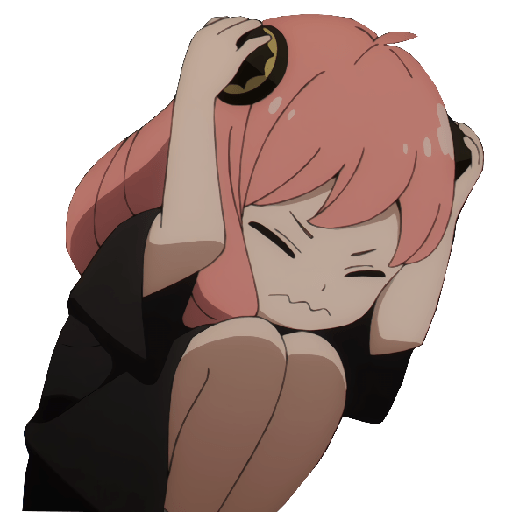 通過60關了!恭喜你!
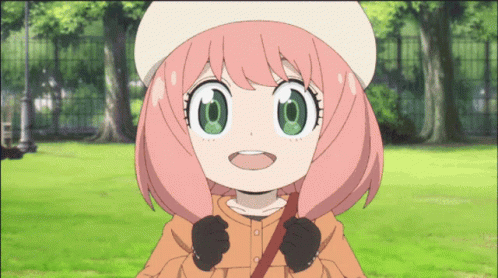